Summary of discussions relevant to EIRENE IMAS interface
Piotr Chmielewski, Dmitriy Yadykin, PSNC ACH
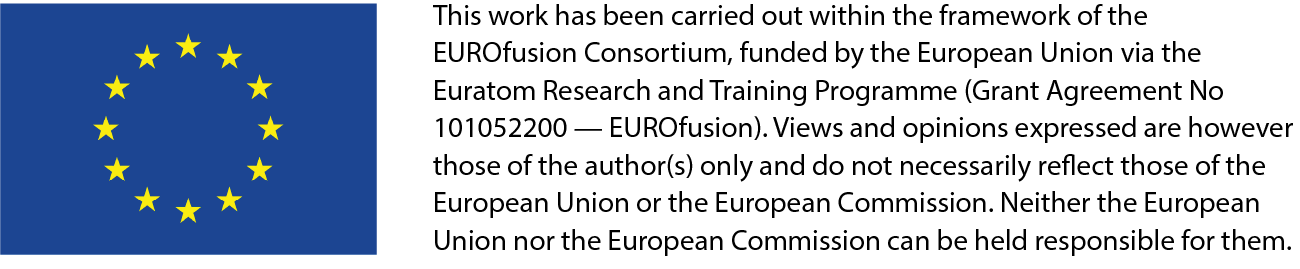 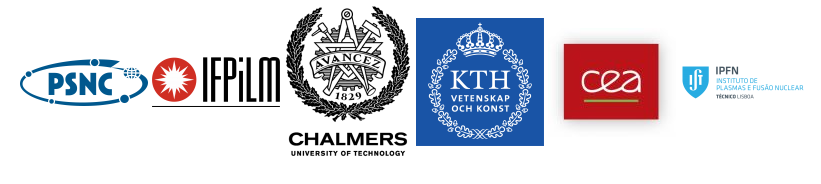 EIRENE IMAS interface:short term plan (2023)
Follow the present scheme and finish SOLPS-EIRENE interface (input part) till the end of 2023
take input from fort.30-35 files and save the data in the IDS
read IDS and recreate (in some extend) fort.30-35 files to be used as input of standalone EIRENE run
use triangular grid in EIRENE
code specific parameters are taken from the given file
compare output of standalone EIRENE runs (IMAS generated fort.* files vs initial fort.* files)
Discuss the possible implementation of the generalized approach (unstructured grids) from the point of view of possible GGD options. The characteristics of the (possible) grids are provided by the EIRENE team
EIRENE IMAS interface: long term plan (2024)
Finish the interfacing EIRENE using SOLPS as input
save output of EIRENE in IDSs (Q:which? List of quantities?)
transform code parameters to JSON format and create interface to convert them to EIRENE internal representation
remove the fort.* files part and save input in the structures to be read in EIRENE directly)
use IDS created by SOLPS equivalent to the standalone case producing fort.* files (Q: how fort.33-35 files are created? We would need to replace this procedure in the interface)
Continue discussions on the generalization of the grid representation (in contact with EIRENE team)
Investigate the possibilities of running EIRENE using IMAS input on the several clusters (use cases to be defined) with or without IMAS infrastructure installed
Other points:
AMNS discussions (IMAS module) with David Coster
Other possible couplings (SOLEDGE3X for example) to be discussed in the frame of generalization approach or as separate task (in case of interest and resources available)
IMAS flavors:
https://docs.google.com/presentation/d/10YFsmKiWJTHxCUfAe1RWrSe6BhkhzCCwumyEGDFAQQ8/edit?usp=sharing
ACH allocation 2024:
8 ppm (Piotr+1 person)